Current Guidelines and Real-World Evidence for ROS1 Testing in NSCLC
Charu Aggarwal, MD, MPH, FASCO
Associate Director
University of Pennsylvania
Philadelphia, PA
Resource Information
About This Resource
These slides are one component of a continuing education program available online at MedEd On The Go titled Next-Generation TKI Therapy for ROS1-Rearranged NSCLC

Program Learning Objectives:
Discuss current guidelines and standards for molecular testing in real-world practice settings.
Assess the latest evidence of approved ROS1 inhibitors and emerging next-generation TKIs for the treatment of newly diagnosed ROS1-rearranged NSCLC.
Analyze treatment options for patients with ROS1-rearranged, advanced NSCLC in second- or subsequent-line therapy focused on acquired resistance mutations and CNS involvement.
Evaluate intracranial penetration and activity against acquired resistance mutations seen with ROS1-targeted TKI therapies
Evaluate the toxicity profiles of current and emerging ROS1 TKI agents and to inform optimal strategies for preventing and mitigating TKI-related adverse events

MedEd On The Go®
www.mededonthego.com
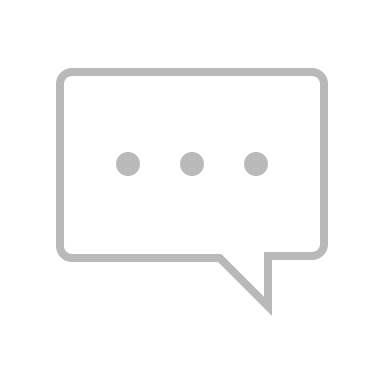 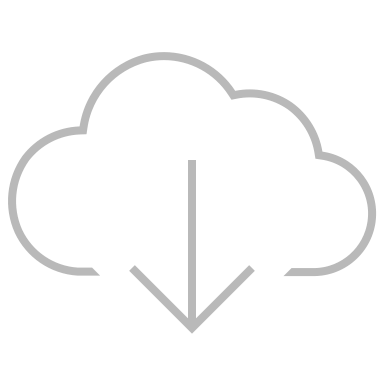 This content or portions thereof may not be published, posted online or used in presentations without permission.
This content can be saved for personal use (non-commercial use only) with credit given to the resource authors.
To contact us regarding inaccuracies, omissions or permissions please email us at support@MedEdOTG.com
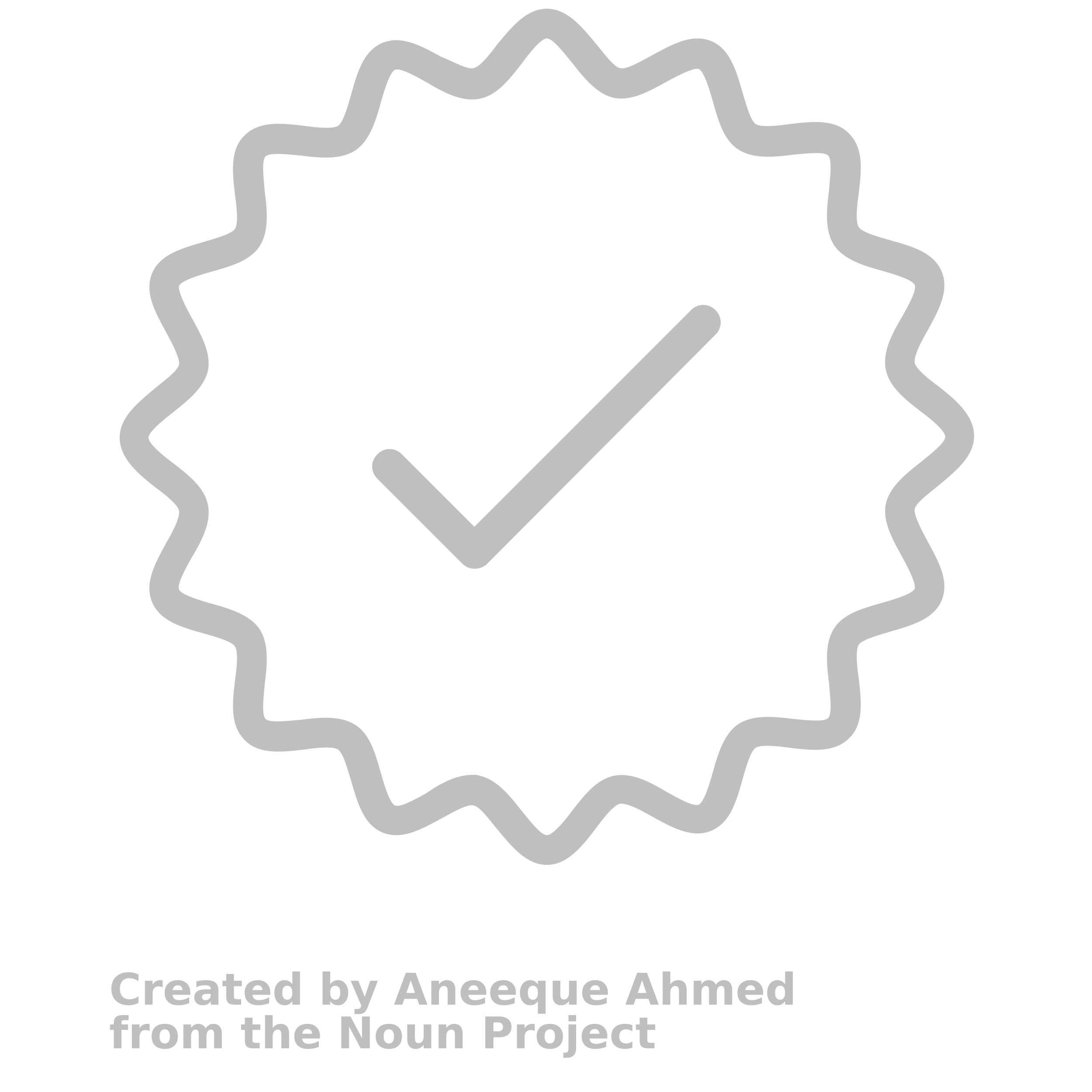 Disclaimer
The views and opinions expressed in this educational activity are those of the faculty and do not necessarily represent the views of Total CME, LLC, the CME providers, or the companies providing educational grants. This presentation is not intended to define an exclusive course of patient management; the participant should use their clinical judgment, knowledge, experience, and diagnostic skills in applying or adopting for professional use any of the information provided herein. Any procedures, medications, or other courses of diagnosis or treatment discussed or suggested in this activity should not be used by clinicians without evaluation of their patient's conditions and possible contraindications or dangers in use, review of any applicable manufacturer’s product information, and comparison with recommendations of other authorities. Links to other sites may be provided as additional sources of information.
ROS1 Testing Rates in U.S. Community Oncology Practices
Type of ROS1 Testing Received*
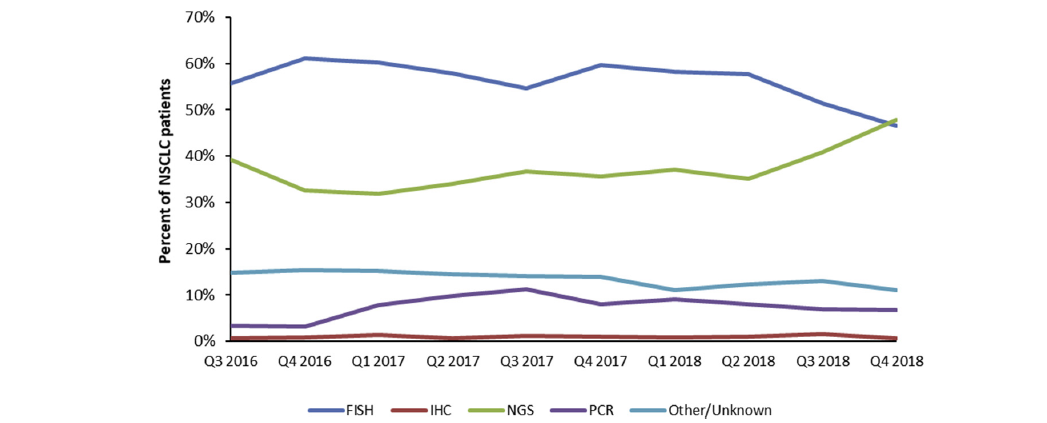 Percent of Patients Tested
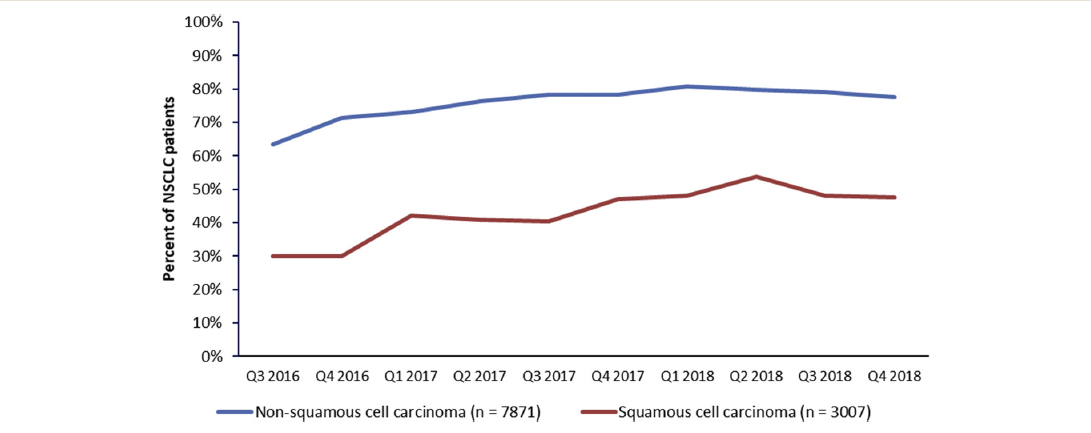 * Patients could receive ≥1 ROS1 test
Initiation of Therapy Before ROS1 Test Result
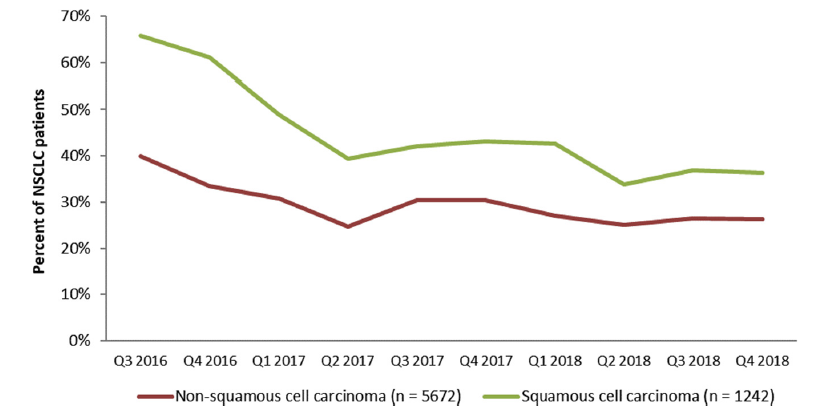 N=11,409 patients with NSCLC treated in community practices; 67% (7616) received ROS1 testing
Flatiron Health de-identified electronic health record database, 7/1/2016 – 12/31/2018 
Wong W, et al. Clin Lung Cancer. 2020;22:e470-80.
ROS1- Rearranged NSCLC – Testing
Currently recommended1,2* for all non-squamous NSCLC patients with metastatic disease
FISH Break Apart Probe – may under detect FIG-ROS1 variant
IHC for ROS1 – low specificity (follow up confirmation necessary)
NGS assays (need to consider using RNA fusion panels)
Targeted PCR (may miss novel partners)
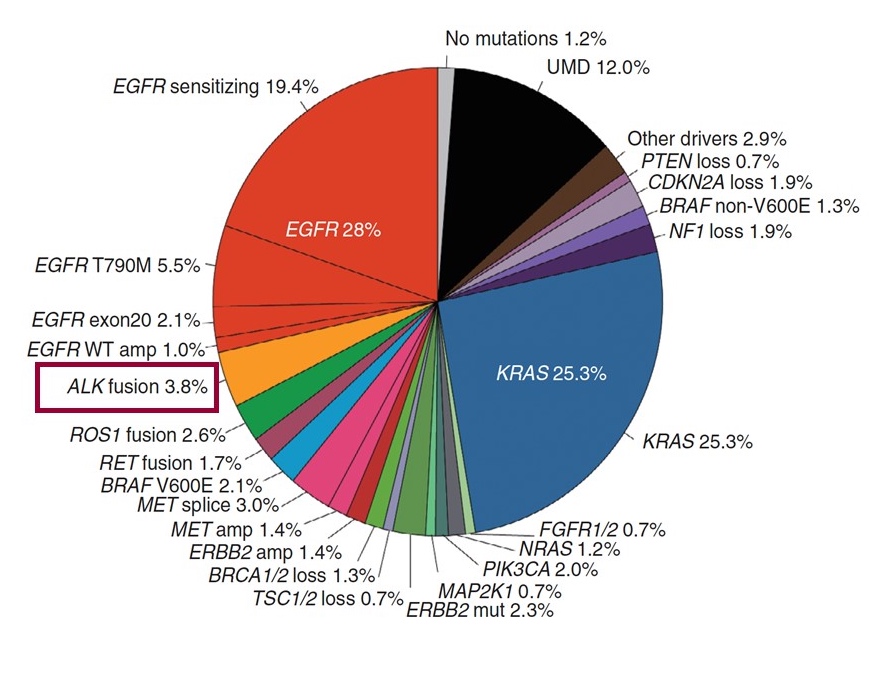 N=860, identified by MSK-IMPACT3
*ASCO/CAP/IASLC/AMP and NCCN 
FIG-ROS1, first oncogenic fusion of ROS1; FISH, fluorescence in situ hybridization; IHC, immunohistochemistry; NGS, next-generation sequencing; NSCLC, non-small cell lung cancer; PCR, polymerase chain reaction. 
1. Lindeman MI, et al. J Thorac Oncol. 2018;13:323-58. 2. NCCN v1.2024 Non-Small Cell Lung Cancer. 2023. 3. Jordan EJ, et al. Cancer Discov. 2017;7:596-609.
Advantages and Limitations of Diagnostic Techniques for ROS1 Rearrangement Detection
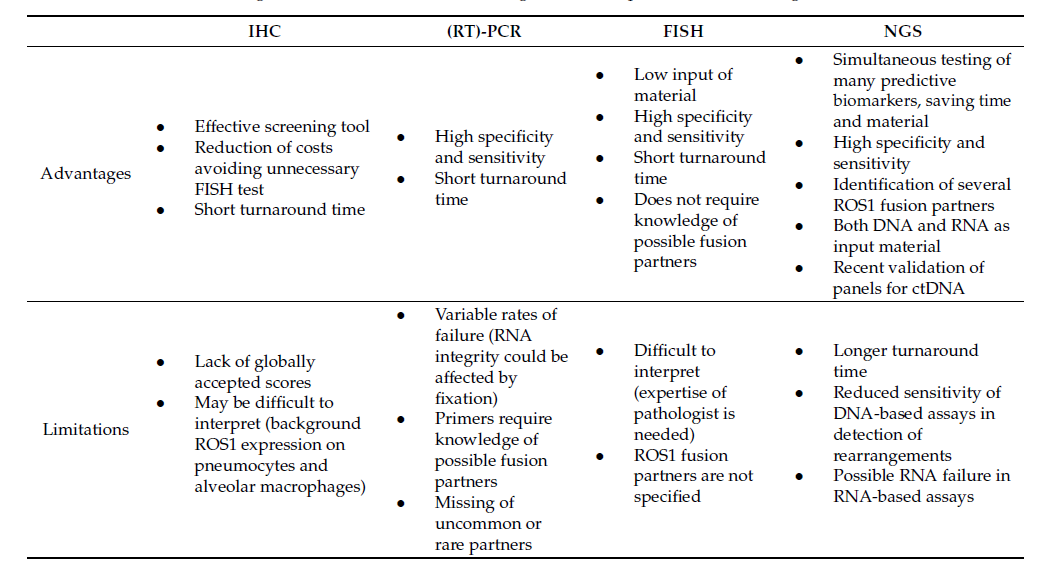 ctDNA, circulating tumor DNA; (RT)-PCR, reverse transcriptase polymerase chain reaction.
Guaitoli G, et al. Int J Mol Sci. 2021;22:12867.
TKI Therapies for ROS1- Rearranged NSCLC
†ROS1 TKI-naive
DoR, duration of response; OS, overall survival; ORR, objective response rate; PFS, progression-free survival; TKI, tyrosine kinase inhibitor.
1. Shaw AT, et al. Ann Oncol. 2019;30:1121-6; 2. Wu YL, et al. J Clin Oncol. 2018;36:1405-11;  3. Michels S, et al. J Thorac Oncol. 2019;14:1266-76; 4. Moro-Sibilot D, et al. Ann Oncol. 30:1985-91; 5. Landi L, et al. Clin Cancer Res. 2019;25:7312-9; 6. Drilon A, et al. Lancet Oncol. 2020;21:261-70; 7. Lim SM, et al. J Clin Oncol. 2017;35:2613-8; 8. Takahashi T, et al. Ann Oncol. 2023;34:S1387; 9. Drilon A, et al. N Engl J Med. 2024;390:118-31.
Systemic Therapy for ROS1- Rearranged NSCLC
First-Line Therapy
a- For performance status 0-4
b- May be better for patients with brain metastases
Adapted from National Comprehensive Cancer Network. Non-Small Cell Lung Cancer (Version 1.2024).
Subsequent Systemic Therapy for ROS1- Rearranged NSCLC
Progressiona,b on entrectinib, crizotinib, repotrectinib, or ceritinib
Symptomatic Progression
CNS, central nervous system; NCCN, National Comprehensive Cancer Network; SABR, stereotactic ablative body radiotherapy.
a- Beware of flare phenomenon in subset of patients who discontinue TKI. If disease flare occurs, restart TKI. b- Plasma or tissue-based testing via broad molecular profiling should be considered at progression for genomic resistance mechanisms. If plasma-based testing is negative, tissue-based testing with rebiopsy material is strongly recommended. Practitioners may want to consider scheduling the biopsy concurrently with plasma testing referral. c- IGTA therapy (e.g., cryotherapy, microwave, radiofrequency) may be an option for select patients. d- Clinical trials have included up to 3 to 5 progressing sites.
Adapted from National Comprehensive Cancer Network. Non-Small Cell Lung Cancer (Version 1.2024).
Summary
ROS1 fusions represent a therapeutically targetable subset in NSCLC
It is imperative to test for these alterations, so that precision therapy can be utilized to its full extent
Many options exist for first-line therapy, and treatment for progression, including for those patients with CNS disease
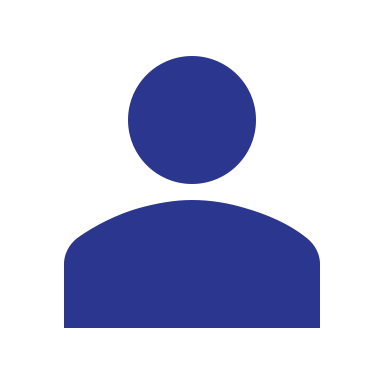 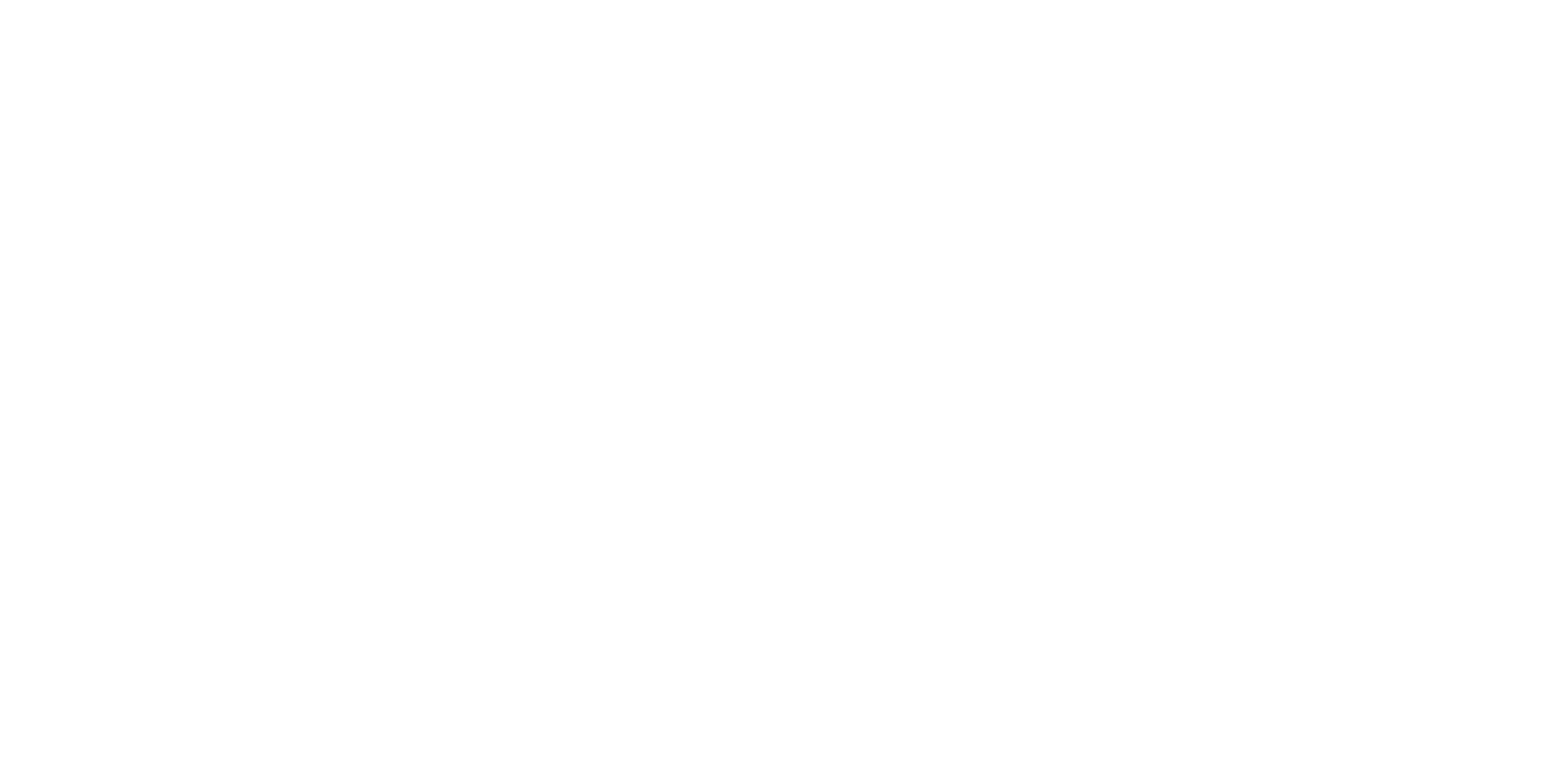 Looking for more resources on this topic?
CME/CE in minutes
Congress highlights
Late-breaking data
Quizzes
Webinars
In-person events
Slides & resources
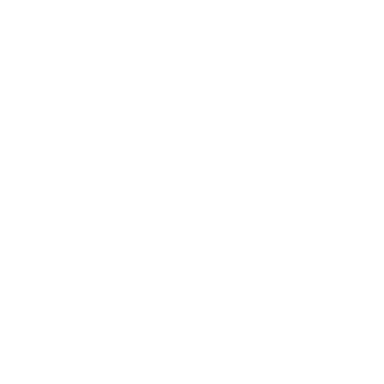 www.MedEdOTG.com